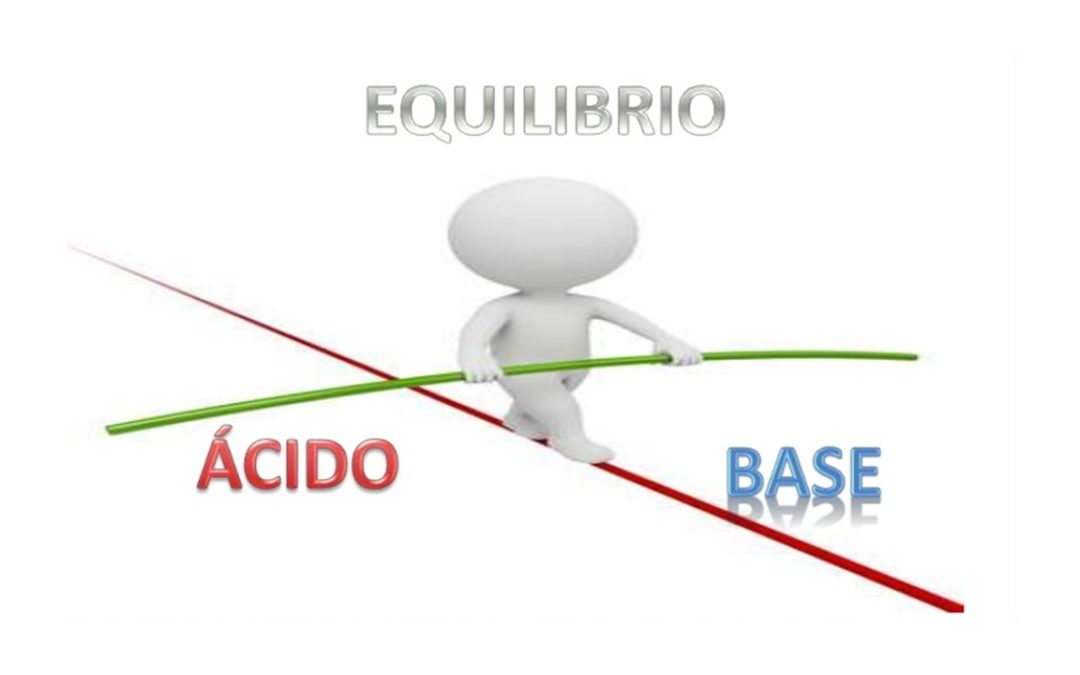 EQUILIBRIO ACIDO-BASE
per le lezioni del prof. P. Paolo Battaglini
v 1.4
Principali fonti delle figure:
Vander,  FISIOLOGIA, Ambrosiana
Carrol, FISIOLOGIA, Elsevier Masson
QUADRO GENERALE
Definizione
2 tipi di acidità
Sistemi di regolazione del pH
Tamponi dell’organismo
Sistema tampone bicarbonato/acido carbonico
Regolazione respiratoria dell’equilibrio acido/base
Regolazione renale dell’equilibrio acido/base
Riassorbimento del bicarbonato nel tubulo contorto prossimale
Eliminazione degli H+ e rigenerazione del bicarbonato
Tampone fosfato
Formazione di ammonio urinario
Dis-equilibrio acido/base
Compensi
Caso clinico:
Dolore toracico acuto in paziente obeso
Equilibrio acido-base
È l’insieme dei processi fisiologici utili a mantenere il pH a valori compatibili con lo svolgimento delle principali funzioni metaboliche
pH arterioso
7,35 – 7,45
Il mantenimento di un pH entro limiti fisiologici è fondamentale perché gli ioni H+ sono composti particolarmente reattivi, in particolare con le proteine.
Al variare della [H+] le proteine acquistano o perdono protoni con conseguenti
[H+]
Alterazioni strutturali
Alterazioni funzionali!
Acido, base, pH
Acido
Sostanza in grado di cedere ioni H+
Sostanza in grado di accettare ioni H+
Base
Per semplicità matematica, la [H+] viene espressa in scala logaritmica
pH = -log [H+]
2 tipi di acidità
Acidità volatile (CO2)

Deriva dal metabolismo dei carboidrati e dei lipidi. Viene eliminata dai polmoni.

In condizioni fisiologiche non costituisce guadagno di H+ perché, nell’unità di tempo, la quota di CO2 prodotta è uguale alla quantità eliminata con la respirazione.
CO2 + H2O        H2CO3         H+ + HCO3-
Acidità fissa

Deriva dal metabolismo proteico. Viene eliminata dai reni.
H2SO4 (cisteina, metionina)
HCl (lisina, arginina, istidina)
H2PO4- (assunto con la dieta)
Acidi organici (lattato, chetoacidi, tossici, farmaci)
pH
Sistemi di regolazione del pH
Risposta immediata
I sistemi tampone si combinano istantaneamente con gli acidi o le basi in eccesso per impedire variazioni consistenti di pH
Risposta rapida
Il centro respiratorio regola in pochi minuti la ventilazione e quindi l’eliminazione di CO2
Risposta lenta
Il rene elimina dal corpo gli acidi e le basi in eccesso (giorni)
Tamponi dell’organismo
Un sistema tampone è una soluzione che, grazie alla capacità di legare o rilasciare ioni H+, ha l’abilità di OPPORSI alle variazioni di pH  quando alla soluzione stessa vengono aggiunti degli acidi o delle basi.

Il sistema tampone NON elimina il carico acido/basico

E’ composto da un acido debole e dalla sua base coniugata
pH = -log10 [H+]
HA           A- + H+
KA (costante acida):  concentrazione di H+ alla quale la forma acida e basica sono presenti in uguale concentrazione
Equazione di Handerson-Hasselbach
pKA: logaritmo negativo della costante acida
Tamponi dell’organismo
Nell’organismo esistono numerosi sistemi tampone e ciascuno di essi ha un equilibrio descritto dalla sua equazione di H-H.
Extracellulari (HCO3-/H2CO3, …)

Intracellulari (Hb, Proteine citoplasmatiche, ...)

Urinari (Fosfato, Ammonio)

Tessuto osseo
Capacità tamponante del sangue
BICARBONATO	64%
EMOGLOBINA	29%
PROTEINE	  6%
FOSFATI		  1%
Però, poiché tutti sono in equilibrio tra di loro, è sufficiente studiarne uno solo per conoscere l’equilibrio acido-base di un soggetto.
Il sistema tampone bicarbonato/acido carbonico
è il tampone quantitativamente più importante nel liquido extracellulare
è un sistema aperto: le due componenti (CO2 e HCO3-) sono facilmente misurabili e direttamente influenzate dai due sistemi principalmente coinvolti nella regolazione dell’equilibrio acido-base: rene e polmone
Regolazione respiratoria dell’equilibrio acido base
Aumento di pCO2 = diminuzione del pH; diminuzione di pCO2 = aumento del pH.

Regolando la pCO2 attraverso variazioni della ventilazione, i polmoni possono regolare il pH:

• Se il pH diminuisce, la ventilazione è stimolata e la conseguente riduzione di pCO2 riporta il pH vicino ai valori normali

• Se il pH aumenta il centro respiratorio viene depresso, la ventilazione si riduce e il conseguente aumento di pCO2 riporta il pH vicino ai valori normali
Regolazione renale dell’equilibrio acido base (1)
Ogni giorno vengono prodotti circa 70 mEq di H +
Questa quota acida viene subito neutralizzata (non eliminata) dai sistemi tampone
La CO2  formata in eccesso viene rapidamente eliminata con la ventilazione
Questo meccanismo, però, consuma bicarbonati
Regolazione renale dell’equilibrio acido base (2)
Riassorbire tutto il bicarbonato filtrato (principalmente nel tubulo contorto prossimale)
I reni devono
Eliminare una quantità di ioni idrogeno equivalente a quella prodotta e tramite questo processo rigenerare l’HCO3- consumato dai processi metabolici
Entrambi questi processi avvengono grazie alla secrezione di ioni H+ nel tubulo
Riassorbimento del bicarbonato nel tubulo contorto prossimale
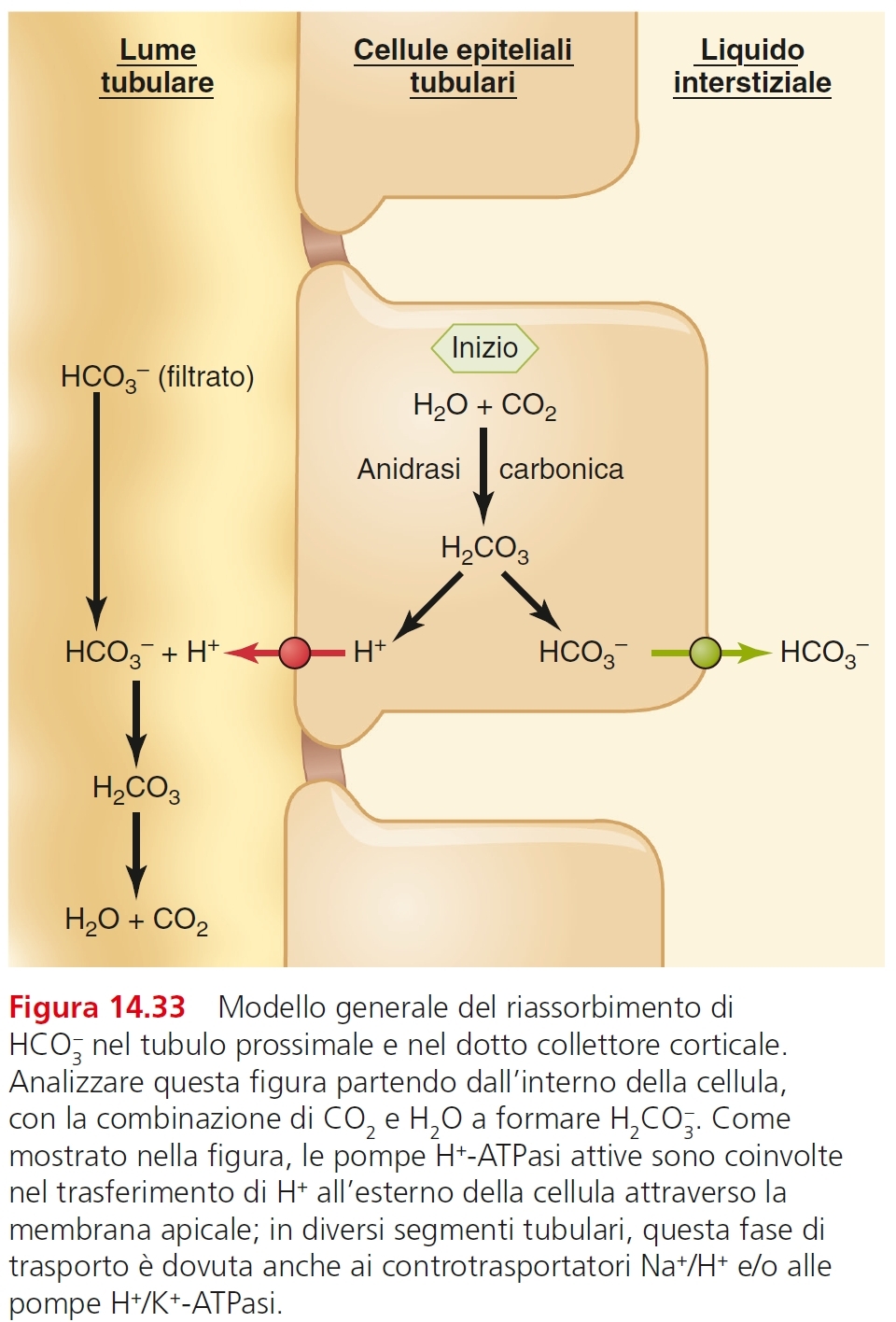 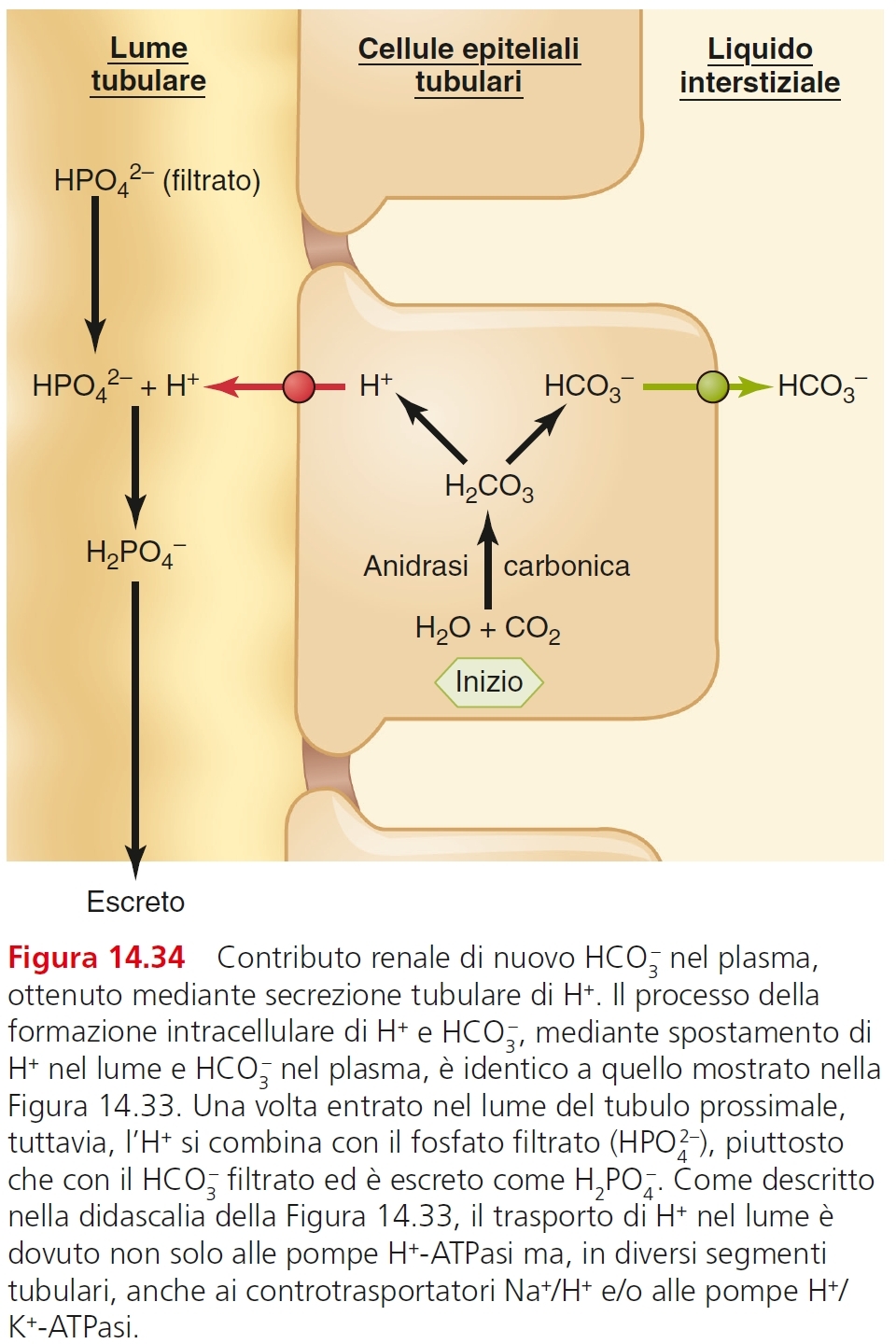 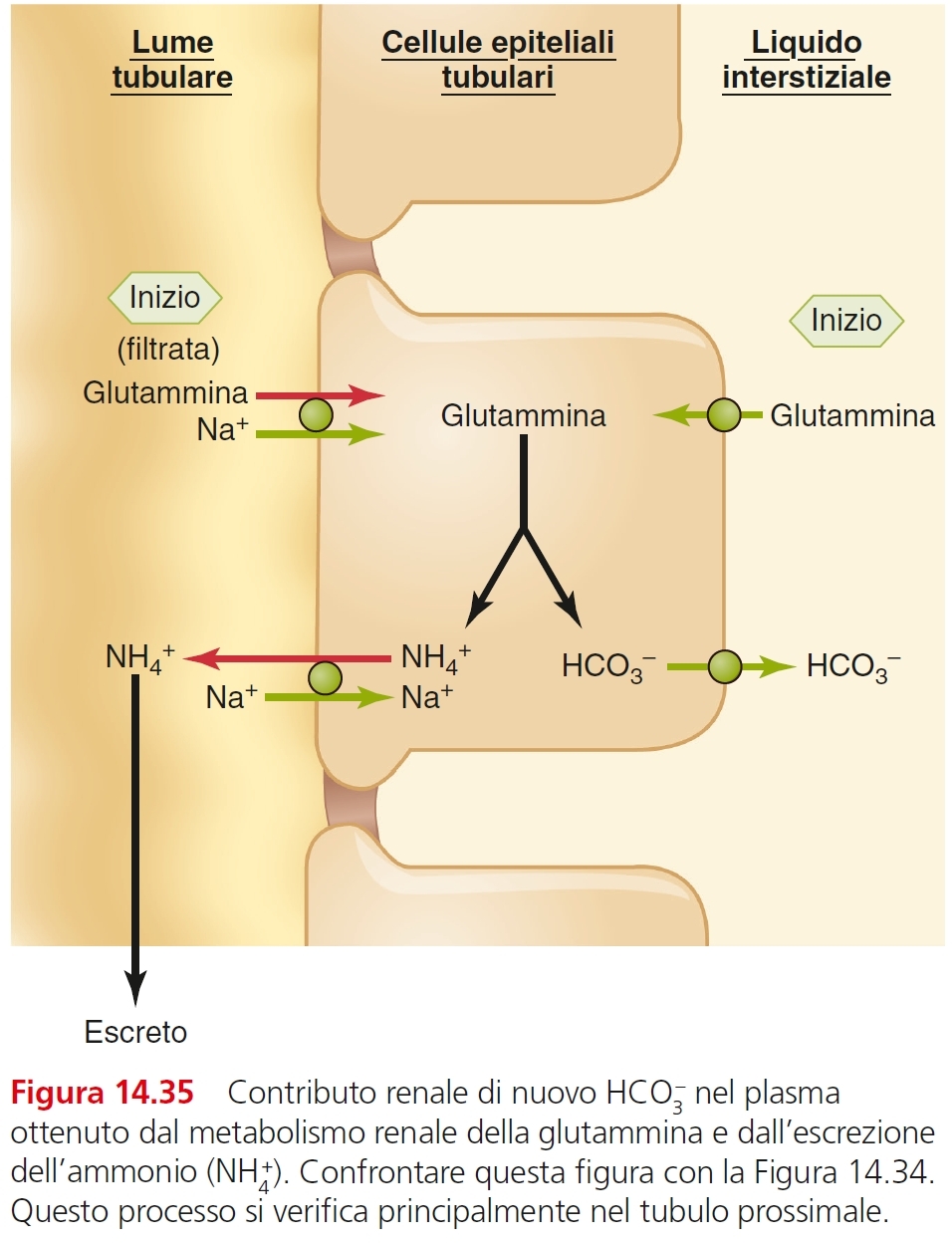 ?
Vander,  FISIOLOGIA, Ambrosiana
Eliminazione degli H+ e rigenerazione del bicarbonato
Il pH delle urine non può scendere sotto 4,5


Se tutti i 70mEq di H+ prodotti giornalmente dovessero essere escreti in forma libera servirebbero più di 2000 l di urina


Per eliminare i carichi acidi il rene utilizza tamponi urinari (sistema del fosfato e sistema dell’ammonio)


Ogni volta che uno ione H+ secreto nel lume si combina con un tampone diverso da HCO3- (Fosfato, Ammoniaca), un nuovo bicarbonato viene immesso in circolo
Tampone Fosfato
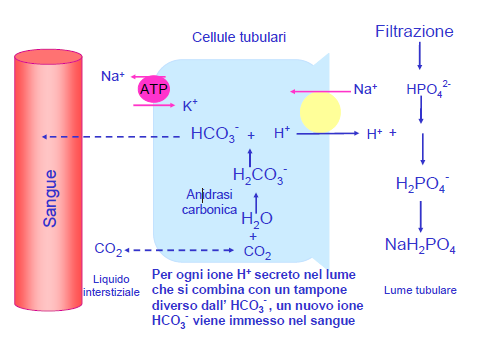 Tubulo distale
(H3PO4+ 2NaHCO3        Na2HPO2 + 2H2CO3)
Gli H+ secreti vengono tamponati da parte di HPO42- filtrato.
Per ogni ione H+ secreto che si combina con un tampone diverso dal bicarbonato un nuovo ione HCO3- ritorna ai capillari peritubulari.
Formazione di ammonio urinario (NH4+)
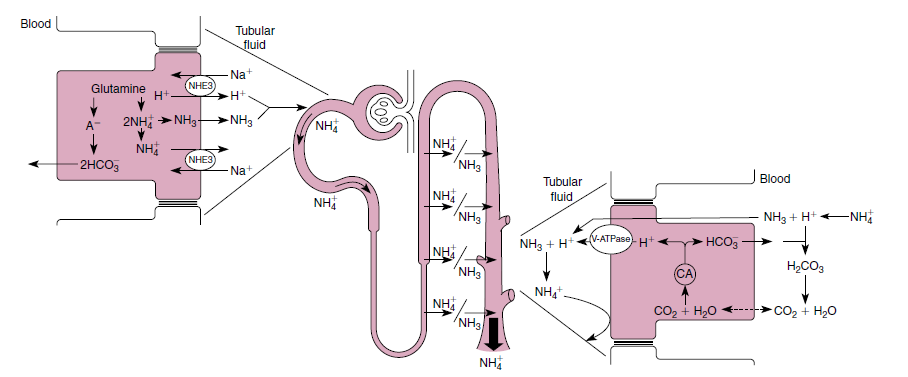 Tubulo distale
Tubulo prossimale
Tubulo prossimale: la glutammina intracellulare è metabolizzata in 2 NH4+ e α-chetoglutarato. Il metabolismo di quest’ultimo forma HCO3-. NH4+ viene scambiato con Na+.

Segmento spesso dell’ansa di Henle: L’ammonio viene riassorbito. Nell’interstizio della midollare si trova in equilibrio con NH3

Tubulo distale: l’ammoniaca liposolubile diffonde nel lume dove reagisce con H+ secreto per formare NH4+, che viene eliminato con le urine.
Dis-equilibrio acido-base: definizioni
acidosi respiratoria
(squilibrio del rapporto ventilazione/perfusione, ipoventilazione, …)
Compensi
CO2   +  H2O           H2CO3            HCO3-  + H+
CO2   +  H2O           H2CO3            HCO3-  + H+
CO2  +  H2O          H2CO3             HCO3- +  H+**
origine
compenso
conseguenza
alcalosi respiratoria
(iperventilazione, …)
origine
compenso
conseguenza
acidosi metabolica
(riduzione del bicarbonato o aumento di acidi fissi – non H2CO3, …)
compenso*
(IPERVENTILAZIONE)
origine
origine/conseguenza
*Con meno CO2 si forma meno H2CO3, che produrrebbe altro H+
** Se la causa non è renale, il rene compensa acidificando di più le urine
alcalosi metabolica
(ingesioni di antiacidi, vomito, …)
CO2  +  H2O          H2CO3              HCO3- + H+*
compenso
(IPOVENTILAZIONE)
origine
origine/conseguenza
* Se la causa non è renale, il rene compensa acidificando di meno le urine
CASO CLINICO
Dolore toracico acuto in paziente obeso

Il Sig. Gianni Panini, 50 anni e obeso (alto 170 cm, pesa 140 kg), arriva in pronto soccorso accusando forte dolore toracico, respiro affannoso, aumento della frequenza respiratoria e nausea, temendo di avere avuto un infarto. Viene subito fatto un ECG, che mostra una frequenza cardiaca elevata (105 bpm) ma non segni compatibili con un attacco o una insufficienza cardiaca. Viene effettuato un rx del torace, che non mostra anomalie quali polmonite o atelettasie (collasso dei lobi polmonari).
Viene effettuata una analisi degli elettroliti e dei gas nel sangue, con i seguenti risultati:

PO2 arteriosa: 65 mmHg (80-100 mmHg)	 PCO2 arteriosa: 28 mmHg (35-45 mmHg)
pH arterioso: 7,51 (7,38-7,45)			 Bicarbonato: 21 mmol/L (23-27 mmol/L)
Emoglobina: 14 g/dL (12-16 g/dL)

Il paziente presenta una ipossia ipossica (bassi valori di PO2 arteriosa) ed è in alcalosi (bassi valori di pH) respiratoria (bassi valori di bicarbonato), dovuta alla iperventilazione.
Il Sig. Panini è arrivato in pronto soccorso dopo aver fatto un lungo viaggio, di 9 ore, su un treno affollato e durante il quale è sempre stato seduto. Sceso dal treno e preso un taxi, si è sentito male e ha chiesto di essere portato in ospedale. Escluso dall’ECG un problema cardiaco, il medico del pronto soccorso decide di indagare la funzionalità polmonare, anche se l’rx del torace è negativo. È insospettito, infatti, dalla scarsa risposta all’ossigeno puro. Richiede una scintigrafia ventilatoria e perfusionale*: la ventilazione è normale, ma perfusione mostra ampie regioni polmonari non perfuse. Viene emessa diagnosi di embolia polmonare, probabilmente dovuto a una trombosi venosa profonda.
Il fatto che il Sig. Panini sia rimasto fermo per molte ore ha aumentato la possibilità di una trombosi venosa degli arti inferiori: una ecografia ha confermato la presenza di un grosso trombo nella vena femorale della gamba destra.

* Un tracciante radioattivo viene fatto inalare e un altro iniettato